Презентация
Выполнена студентом группы №19 «Техническое обслуживание и ремонт двигателей, систем и агрегатов автомобилей» Караваевым М.А
Преподаватель: Т.И Третьякова
Тема: «Устройство механизма газораспределения двигателя К740.11»
Цель работы: рассмотреть особенности устройства механизма газораспределения двигателя К 740.11
План:
Предназначение
Классификация
Устройство
Возможные неисправности, причины, способы устранения
Техническое обслуживание
Инструменты и приспособления
Вывод
Список используемой литературы
П
Назначение механизма газораспределения (МГР) состоит в обеспечении периодической смены рабочего тела в цилиндре ДВС при реализации действительного цикла
В
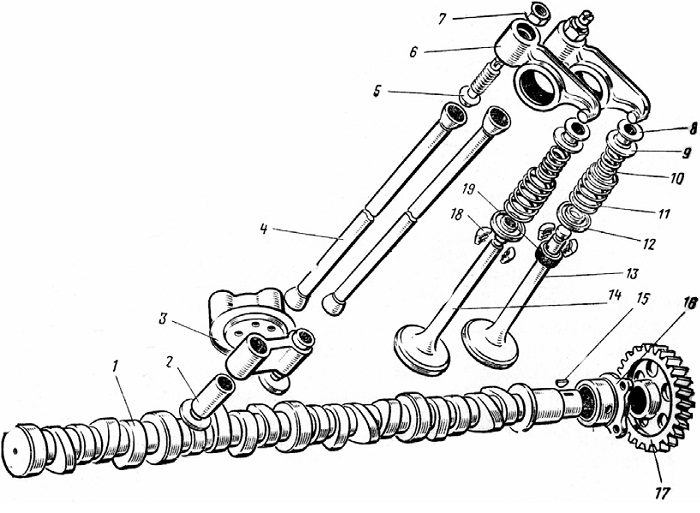 П
Механизмы газораспределения подразделяются на:
В
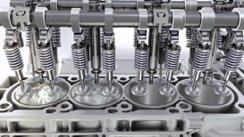 Клапанные: двухклапанные и многоклапанные;
Золотниковые: с нижним, среднем, верхнем расположением распредвала
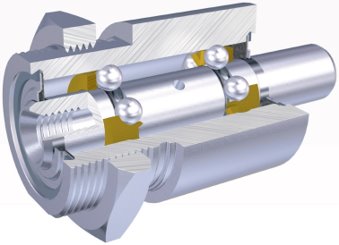 П
В МГР входят:
В
Распределительный вал;
Толкатели;
Штанга;
Коромысла;
Клапанный узел
Распределительный вал служит для управления клапанами с помощью расположенных на нем кулачков
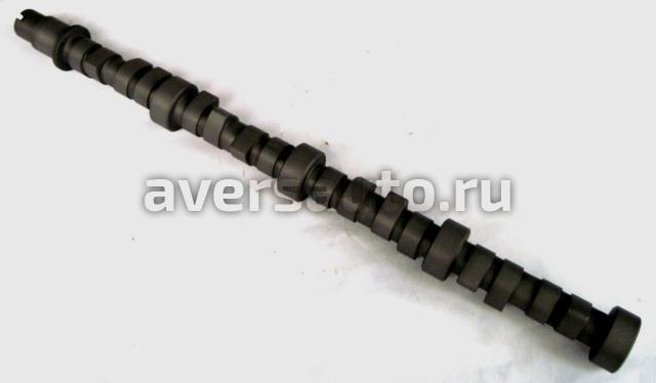 Толкатели обеспечивают передачу усилия от кулачков распределительного вала к штангам или непосредственно клапанам
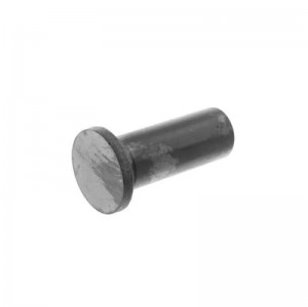 Штанга является элементом привода, расположенным между толкателем и коромыслом, и представляет собой стержень трубчатого сечения, изготовляемый из малоуглеродистой стали или алюминиевого сплава
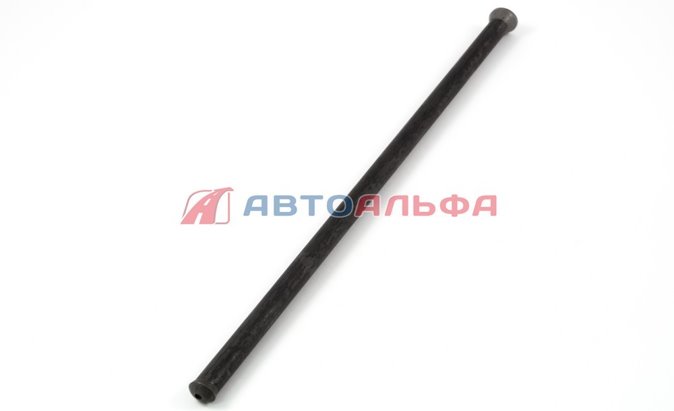 Коромысла могут быть одноплечным, двухплечными, или же вильчатыми рычагами
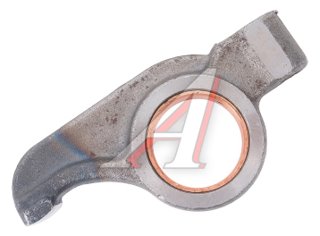 Клапанный узел должен соответствовать следующим требованиям:
обеспечивать наполнение цилиндра и его герметизацию;
 иметь минимальную массу; 
обладать достаточной прочностью, жесткостью и минимальными деформациями деталей; 
иметь малую тепло восприимчивость поверхности головки клапана и обеспечить эффективный теплоотвод (особенно для выпускного клапана), высокую износостойкость в сопряжениях клапан – втулка и клапан – седло, а также высокую коррозийную стойкость в сопряжении клапан – седло
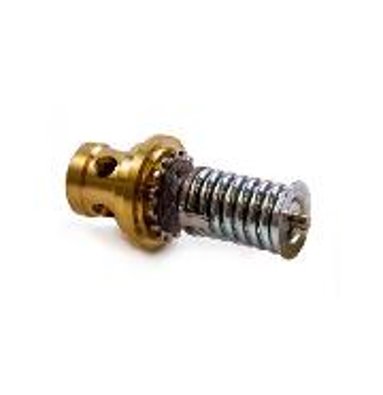 П
Возможные неисправности, причины, способы устранения:
В
1. Двигатель недостаточно приемист и не может развить полную мощность.
2. Двигатель работает не устойчиво или глохнет на холостом ходу.
3. Повышенный расход масла.
4. Стук клапанов.
5. Повышенный шум цепи или ремня привода распределительного вала.
6. Повышенный шум распределительного вала.
7. Низкая компрессия в цилиндрах двигателя
Причины 1-ой неисправности:
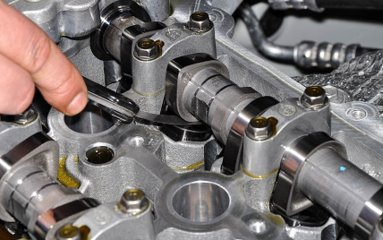 нарушены зазоры между кулачками распредвала и толкателями;
впускные и выпускные клапана плохо прилегают к седлам
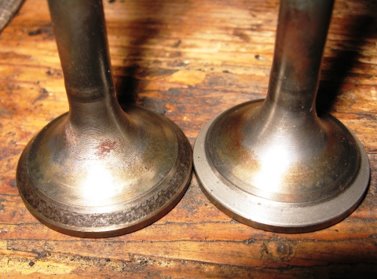 Причины 2-ой неисправности:
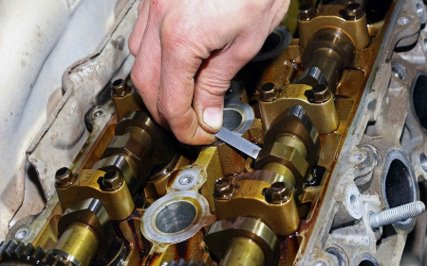 нарушены зазоры между кулачками распредвала и толкателями;
клапаны обгорели или деформировались
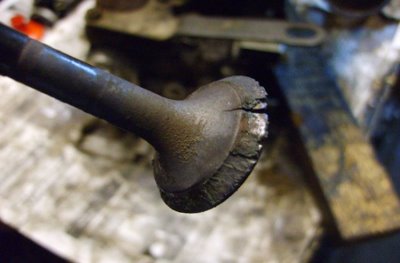 Причины 3-ей неисправности:
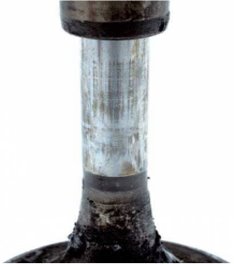 изношены или повреждены прокладки стержней клапанов;
сильно изношены клапаны;
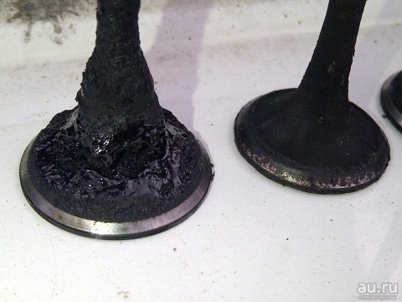 сильно изношены направляющие втулки клапанов
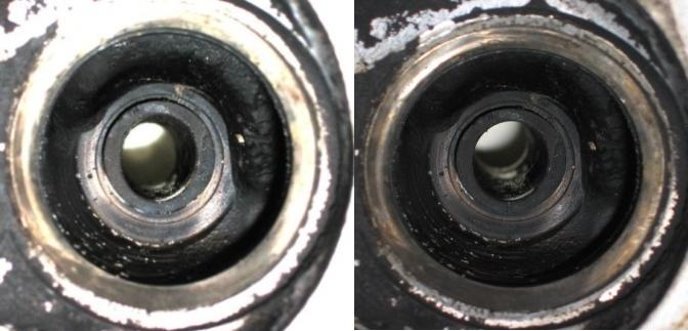 Причины 4-ой неисправности:
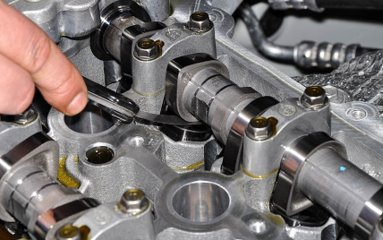 увеличен зазор между рычагами привода клапанов и кулачками распредвала;
сломана клапанная пружина
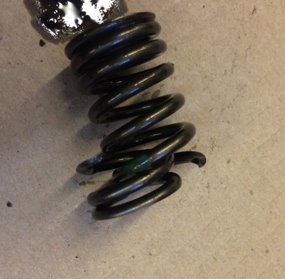 ослаблены контргайки регулировочного болта
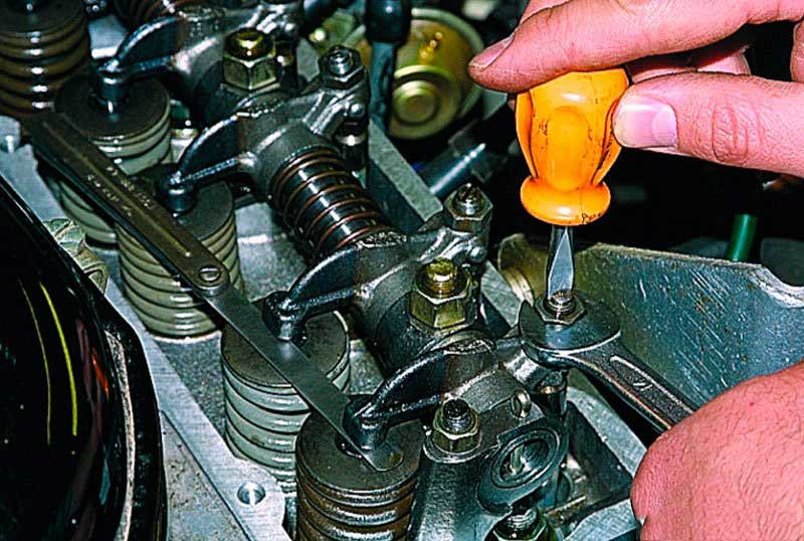 Причины 5-ой неисправности:
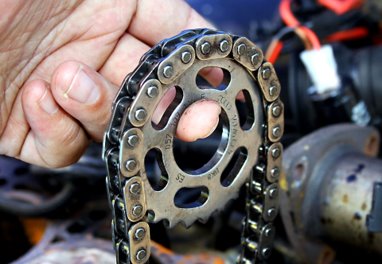 слабое натяжение ремня или цепи привода;
поломка или износ башмака натяжения
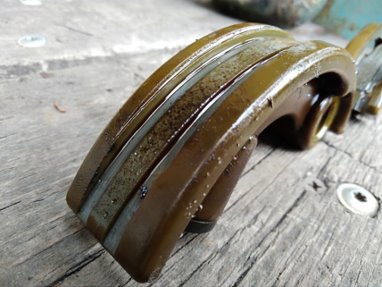 износ цепи или ремня привода распределительного вала;
заедание штока плунжера натяжителя
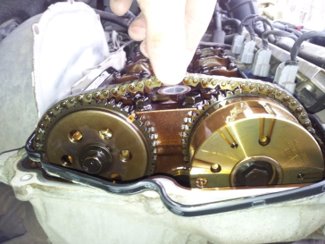 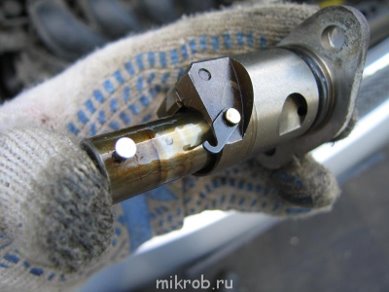 Причины 6-ой неисправности:
износ рычагов и кулачков распределительного вала;
износ опорных поверхностей на корпусе подшипников распределительного вала
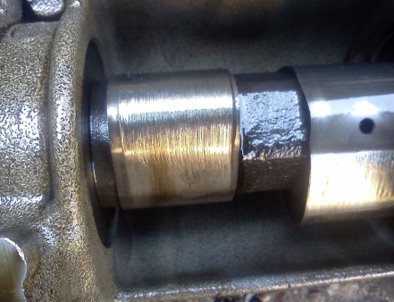 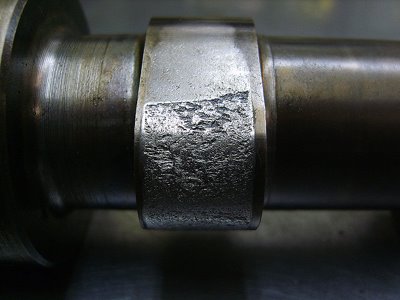 Причины 7-ой неисправности:
обгорание рабочей поверхности клапанов;
впускные и выпускные клапана плохо прилегают к седлам
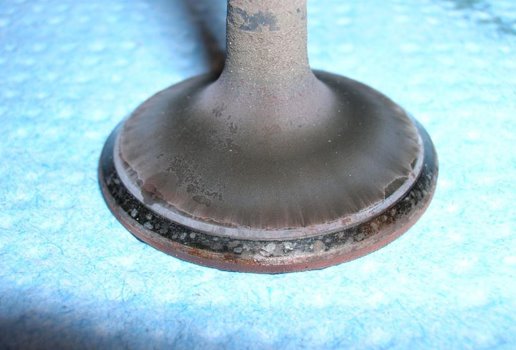 Устранение 1-ой неисправности:
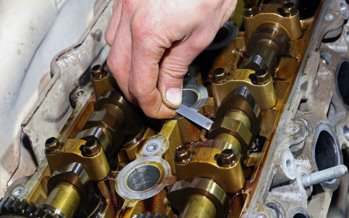 отрегулировать зазоры в приводе клапанов;
заменить поврежденные клапана
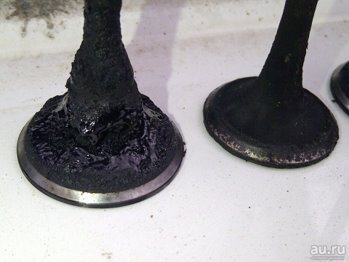 отшлифовать седла
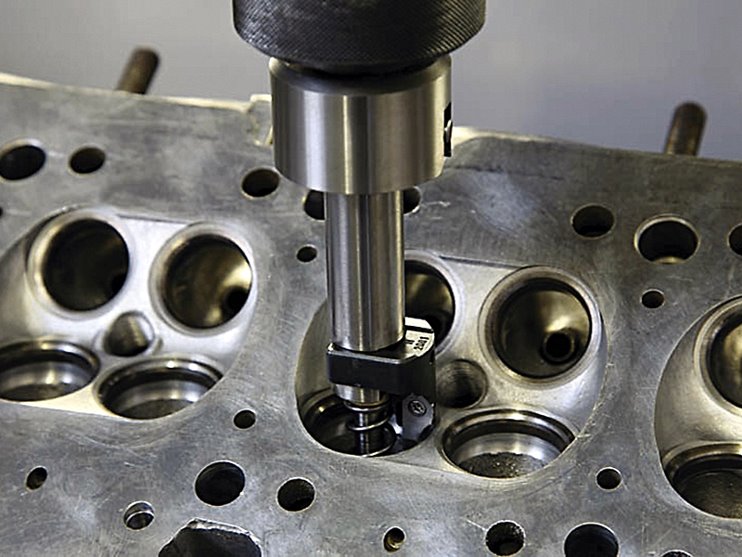 Устранение 2-ой неисправности:
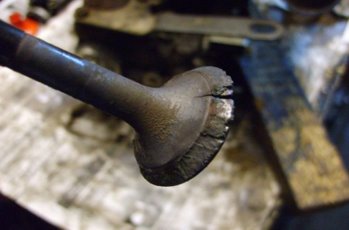 отрегулировать зазоры в приводе клапанов;
заменить поврежденные клапана
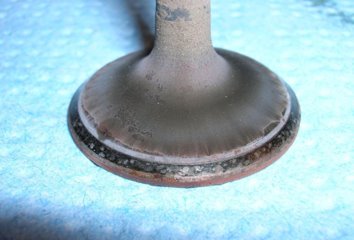 Устранение 3-ей неисправности:
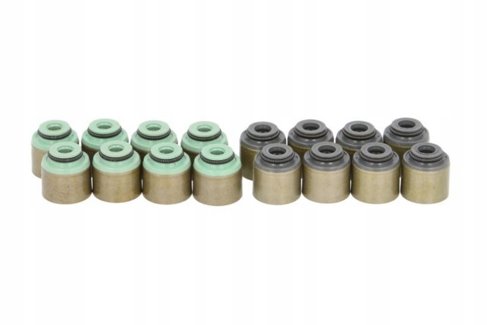 заменить прокладки стержней клапанов;
заменить клапаны
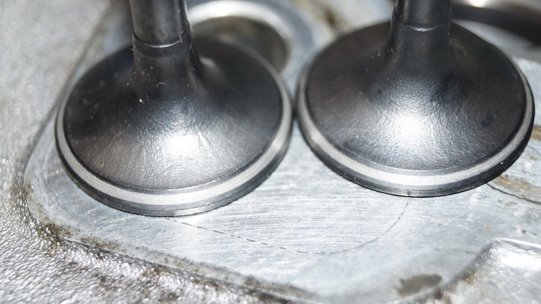 заменить изношенные направляющие втулки
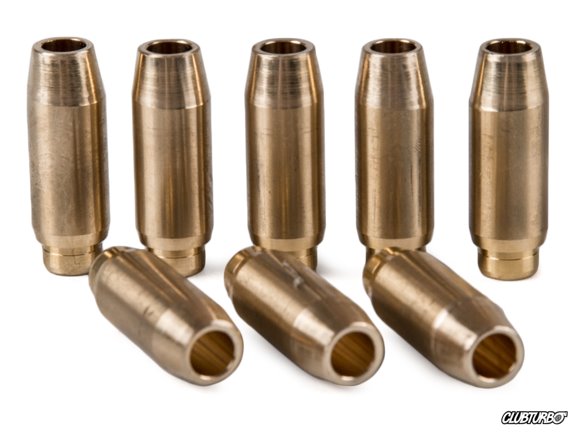 Устранение 4-ой неисправности:
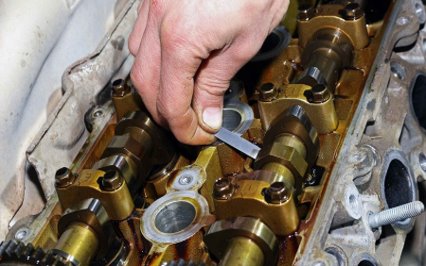 отрегулировать зазор между рычагами привода клапанов и кулачками распредвала;
заменить клапанную пружину
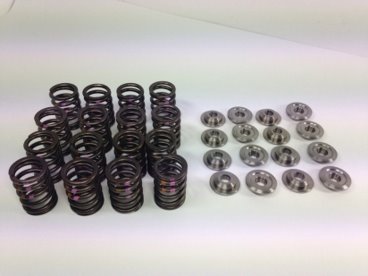 заменить изношенные детали и отремонтировать головку блока цилиндров
заменить распределительный вал и регулировочные шайбы
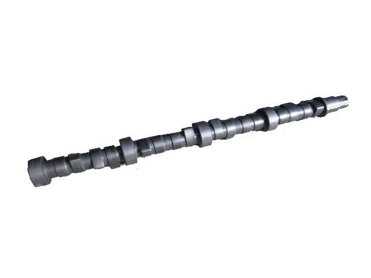 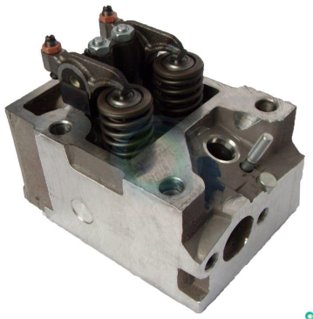 Устранение 5-ой неисправности:
отрегулировать натяжение ремня или цепи привода;
заменить башмак натяжителя
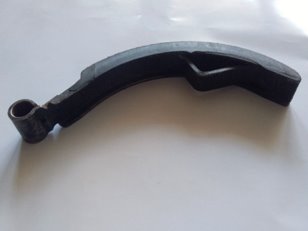 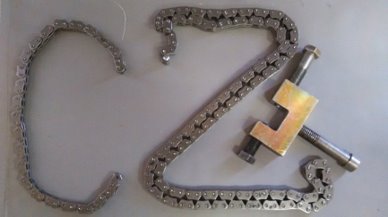 заменить цепь;
устранить заедание штока плунжера натяжителя
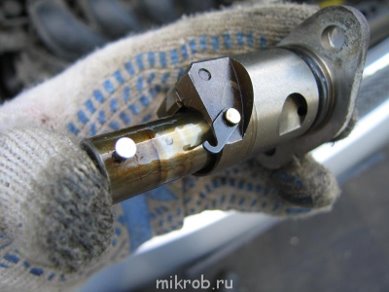 Устранение 6-ой неисправности:
заменить распределительный вал и рычаги;
заменить корпус подшипников
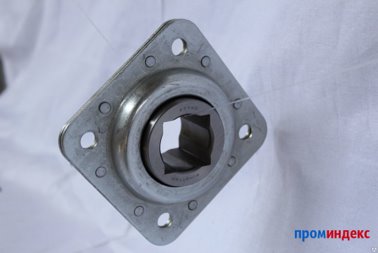 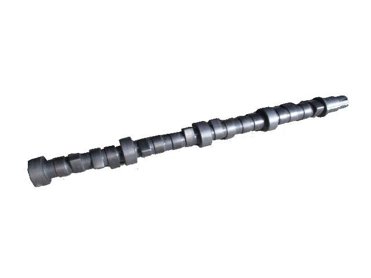 Устранение 7-ой неисправности:
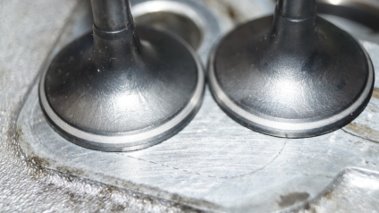 заменить клапаны;
отшлифовать клапаны и седла
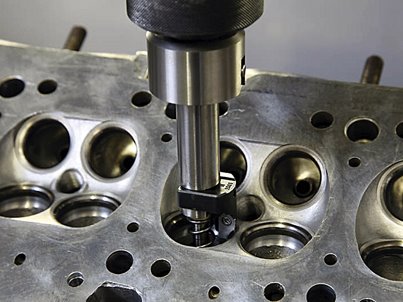 П
Техническое обслуживание
В
ЕО;
ТО-1;
ТО-2
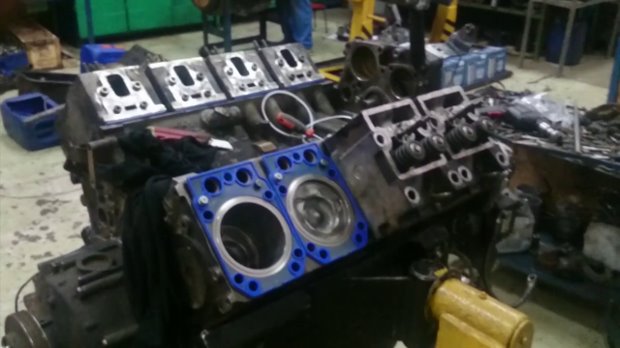 При ЕО:
двигатель очищают от грязи, проверяют его состояние визуально и прослушивают работу в разных режимах
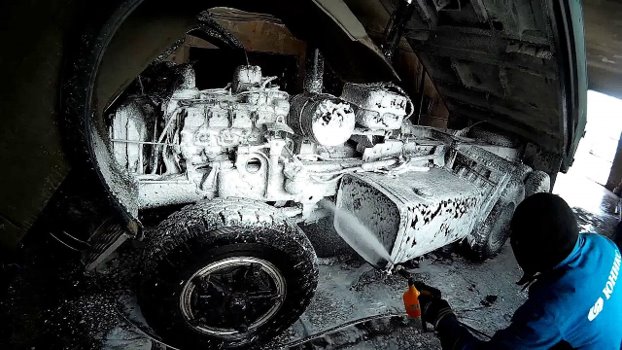 При ТО – 1:
проверяют крепление опор двигателя к раме автомобиля;
расшплинтовывают гайки, подтягивают их до отказа и вновь зашплинтовывают
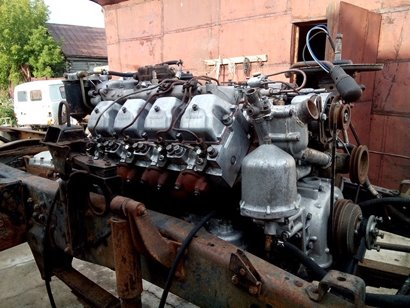 заменяют резиновые элементы
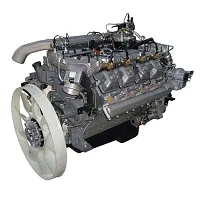 При ТО – 2 дополнительно к работам, выполняемым при ТО – 1:
проверяют и при необходимости подтягивают крепление крышки распределительных шестерен
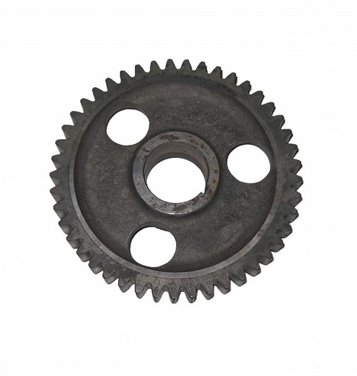 П
Инструменты и приспособления:
В
набор ключей (8-21);
набор головок;
молоток;
отвертки;
пассатижи;
шестигранники;
монтировки;
кусачки;
зубила
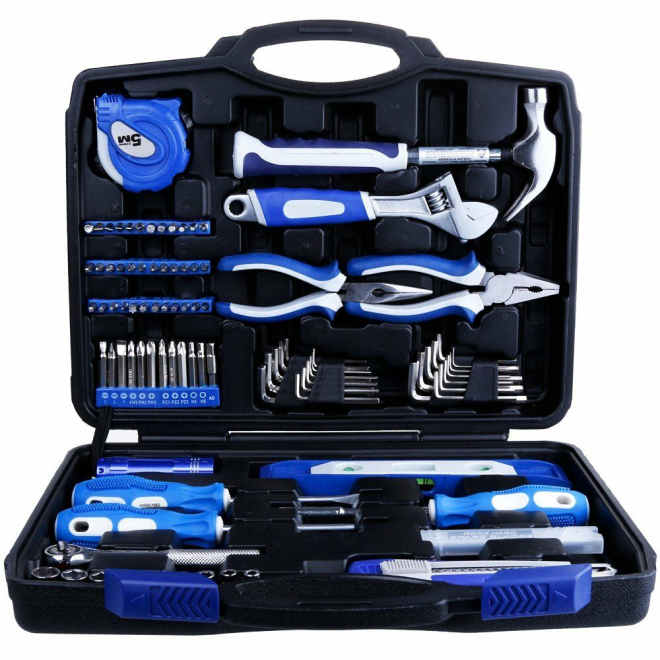 П
Вывод:
в данной работе рассмотрены особенности устройства механизма газораспределения двигателя К 740.11
П
Список используемой литературы:
В
Вахламов В. К. В222 Автомобили: теория и конструкция автомобиля и двигателя: учебник для студ. учреждений сред. проф. образования/ В. К. Вахламов, М. Г. Шатров, А. А. Юрчевский; под ред. А.А Юрчевского – 7-е изд., стер. – М.: Издательский центр «Академия», 2012. – 816 с. ISBN 978-5-7695-8873-0
Карагодин В. И., Шестопалов С. К.К21  Слесарь по ремонту автомобилей: Практическое пособие. – 2-е изд., перераб. И доп. – М.: Высш. шк., 1990. – 239 с.: ил.ISBN 5-06-001528-9